The BHS Learning Journey
Year 10 this way!
Study packs given for year 10 preparation – tasks to be completed over summer
End of Year Assessment
GCSE Spoken Language stored for AQA examiners
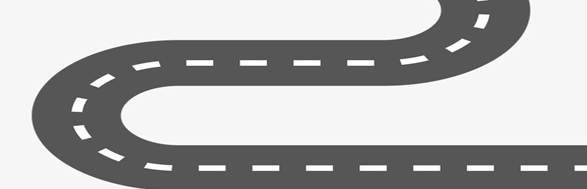 How is fear created through the setting?
End of Year 9 Preparation
Why might we be fearful of characters?
How has fear changed over time?
How can a lack of humanity be a frightening thing?
Why would we be fearful of unpredictability?
Theme:
Human Nature
Anthology exploring a range of gothic fiction that explores the theme of Human Nature.
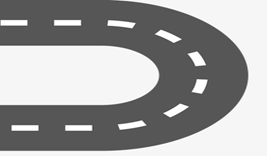 Year 9 Summer Term 2
Does human’s ability to be ‘dual’ make us flawed?
Can indecision make us weak?
Do our emotions affect our nature?
Are humans flawed?
Has human nature changed over time?
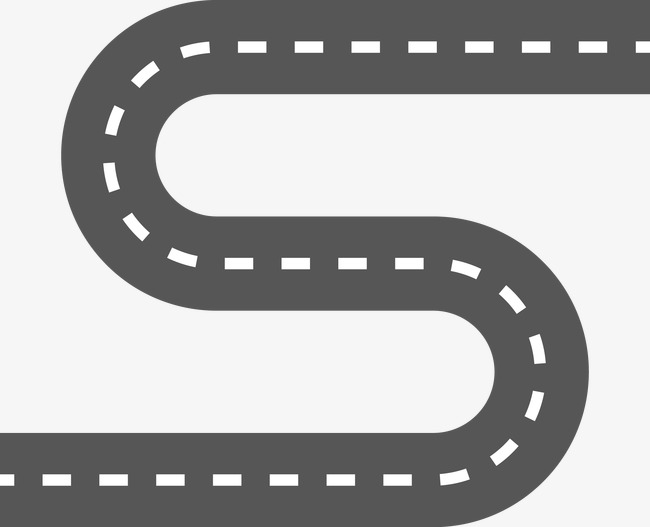 Castle of Otranto, Mysteries of Udolpho, Frankenstein, Dracula, Jekyll and Hyde, Wuthering Heights, Northanger Abbey, Rebecca, Woman in Black, Misery.
Theme:
Human Nature
Year 9 Summer Term 1
Who controls human nature?
When might human nature change?
How is human nature explored in the novel?
Why are morals important?
What boundaries do humans have?
Hamlet
Theme:
Human Nature
Year 9 Spring Term 2
When does freewill become dangerous?
When could human nature be a negative thing?
Why do humans need rules?
Are rules important?
What is human nature?
Lord of the Flies
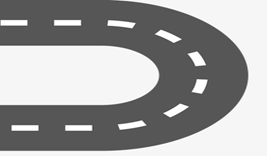 Year 9 Spring Term 1
Theme:
Human Nature
When might people use power to manipulate?
Why might there be different perceptions of power?
How can rhetoric be used to gain more control?
What happens when control goes wrong?
How can propaganda be used to gain control?
Lord of the Flies
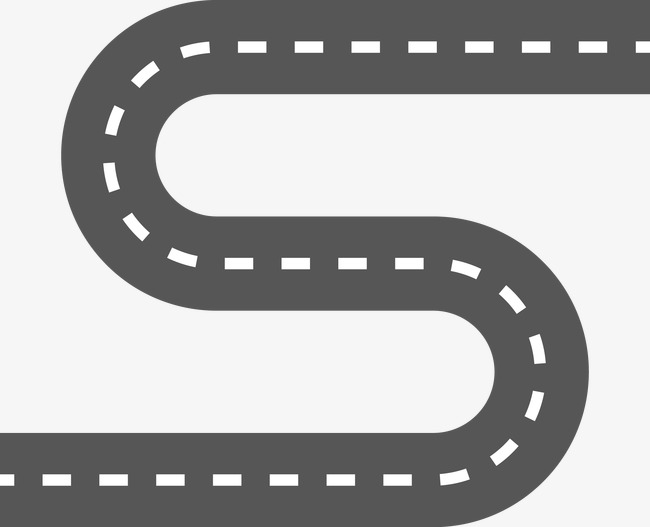 Theme:
Power and Control
Year 9 Autumn Term 2
How can power be used to control?
Why do specific people need to be controlled?
When is power used for the wrong reasons?
How do people gain power and shift perspectives?
What are the dystopian conventions?
Theme:
Power and Control
Anthology exploring a range of dystopian fiction.
Animal Farm
Year 9 Autumn Term 1
Year 9 begins
1984, Brave New World, The Handmaid’s Tale, The Hunger Games, Divergent, A Clockwork Orange, The Memory Police. Never Let Me Go